Игра как средство образовательной деятельности в условиях реализаций ФГОС.                    Выполнила воспитатель МБОУ «ЦО№14»         Генералова Н.Н.
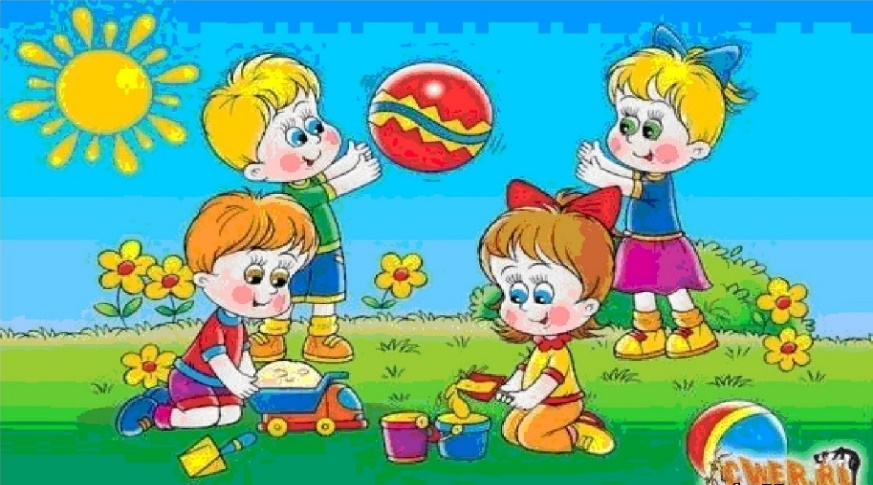 «…Без игры нет, и не может быть полноценного умственного развития.
 Игра – это огромное светлое окно,
 через которое в духовный мир ребенка вливается живительный поток представлений, понятий.
        Игра – это искра, зажигающая огонек пытливости и любознательности.»
                                          В.А.Сухомлинский
Игра – ведущий вид деятельности детей дошкольного возраста.
Определение игры, как ведущего вида деятельности дано              А.Н.Леонтьевым:
это деятельность, развитие которой обусловливает главные изменения в психических процессах и психологических особенностях личности на данной стадии развития.
 это деятельность, в которой возникают и дифференцируются новые виды деятельности, формируются или перестраиваются психические процессы, происходят основные
 личностные изменения ребенка.
В условиях реализации ФГОС
 обучение детей производится в игре.
  Игра составляет основное содержание жизни ребенка дошкольного возраста и является его деятельностью.
 Она активизирует ум и волю ребенка,
 глубоко затрагивает его чувства,
 повышает жизнедеятельность
 организма, способствует
 физическому развитию.
 
Игра нужна, чтобы ребенок рос здоровым,
 жизнерадостным и крепким.
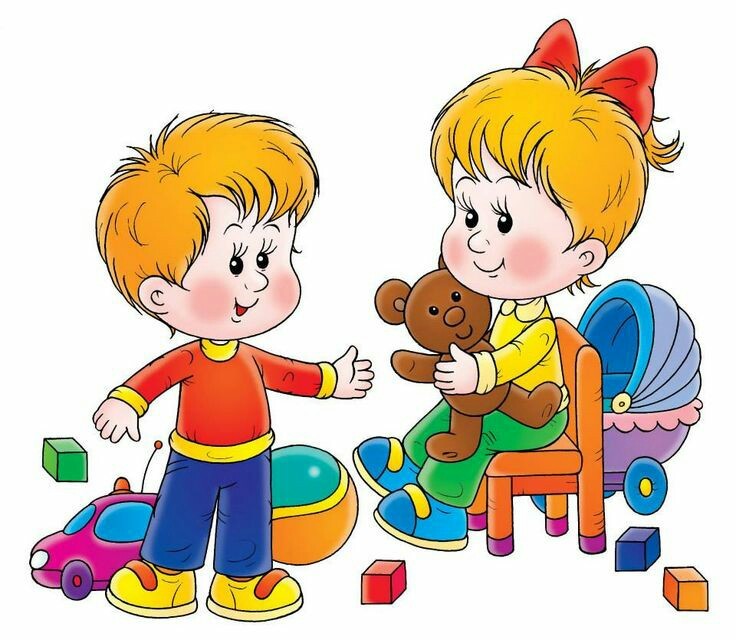 ФГОС дошкольного образования
Образовательные области:
социально - коммуникативное развитие;
познавательное развитие;
речевое развитие;
художественно-эстетическое развитие;
физическое развитие
социально - коммуникативное развитие
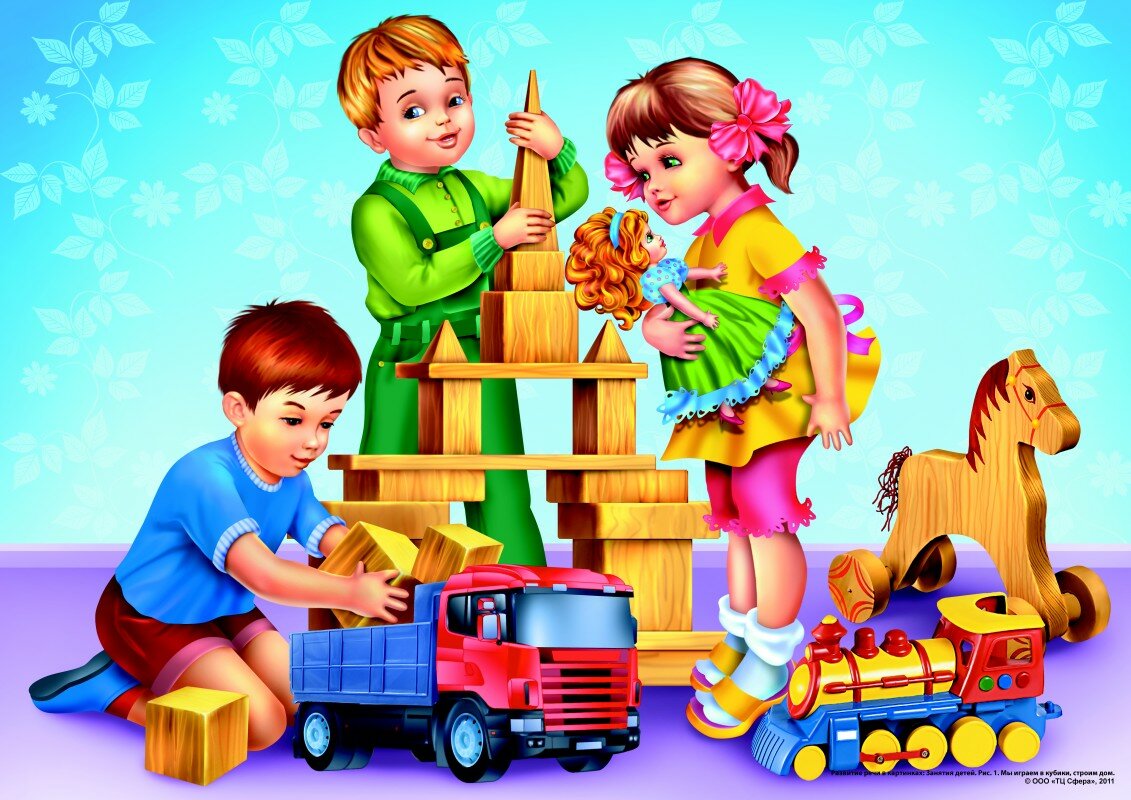 На усвоение норм и ценностей, принятых в обществе, включая моральные и нравственные ценности; развитие общения и взаимодействия ребенка со взрослыми и сверстниками;
Познавательное развитие
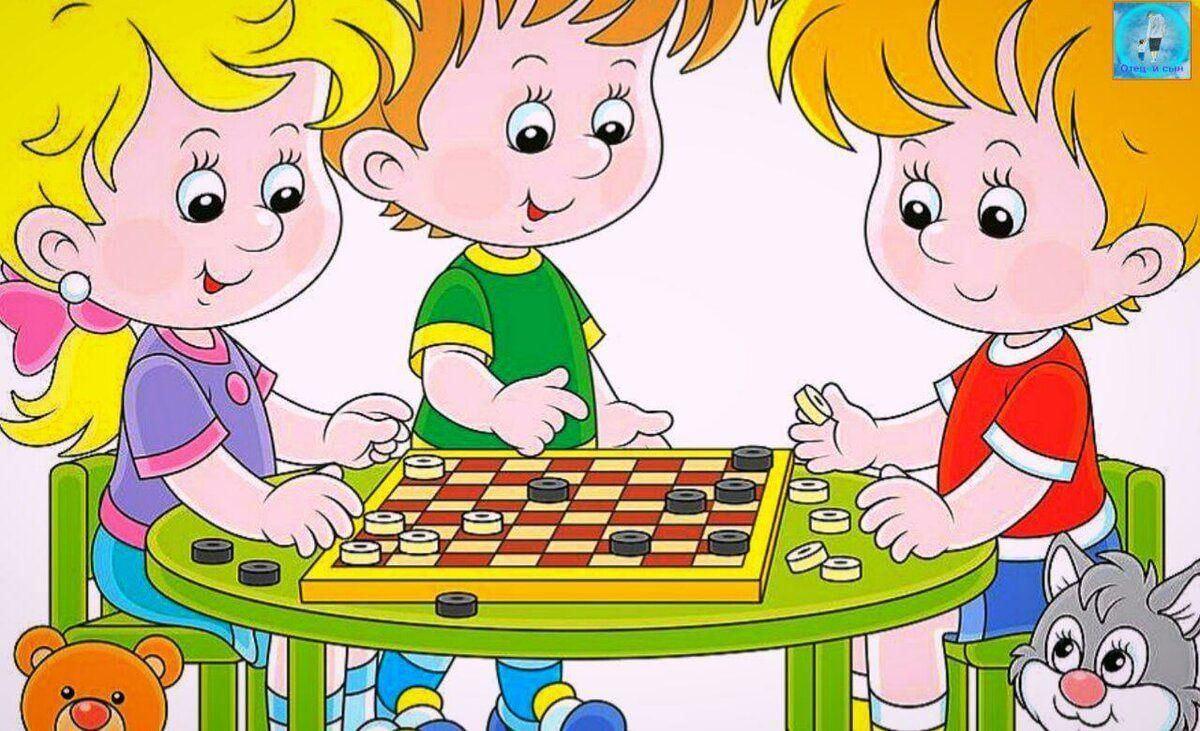 предполагает развитие интересов детей, становление сознания; развитие воображения и творческой активности; о свойствах и отношениях объектов окружающего мира (форме, цвете, размере, материале, звучании, ритме, темпе, количестве,числе,части и целом,
                        пространстве и времени, движении и покое,
 причинах и следствиях и др.)
Речевое развитие
Речевое развитие включает
 владение речью
 как средством общения
         и культуры;
 обогащение
        активного словаря;
 развитие связной,
             грамматически
                      правильной
                                 диалогической
                                               и
                                 монологической речи;
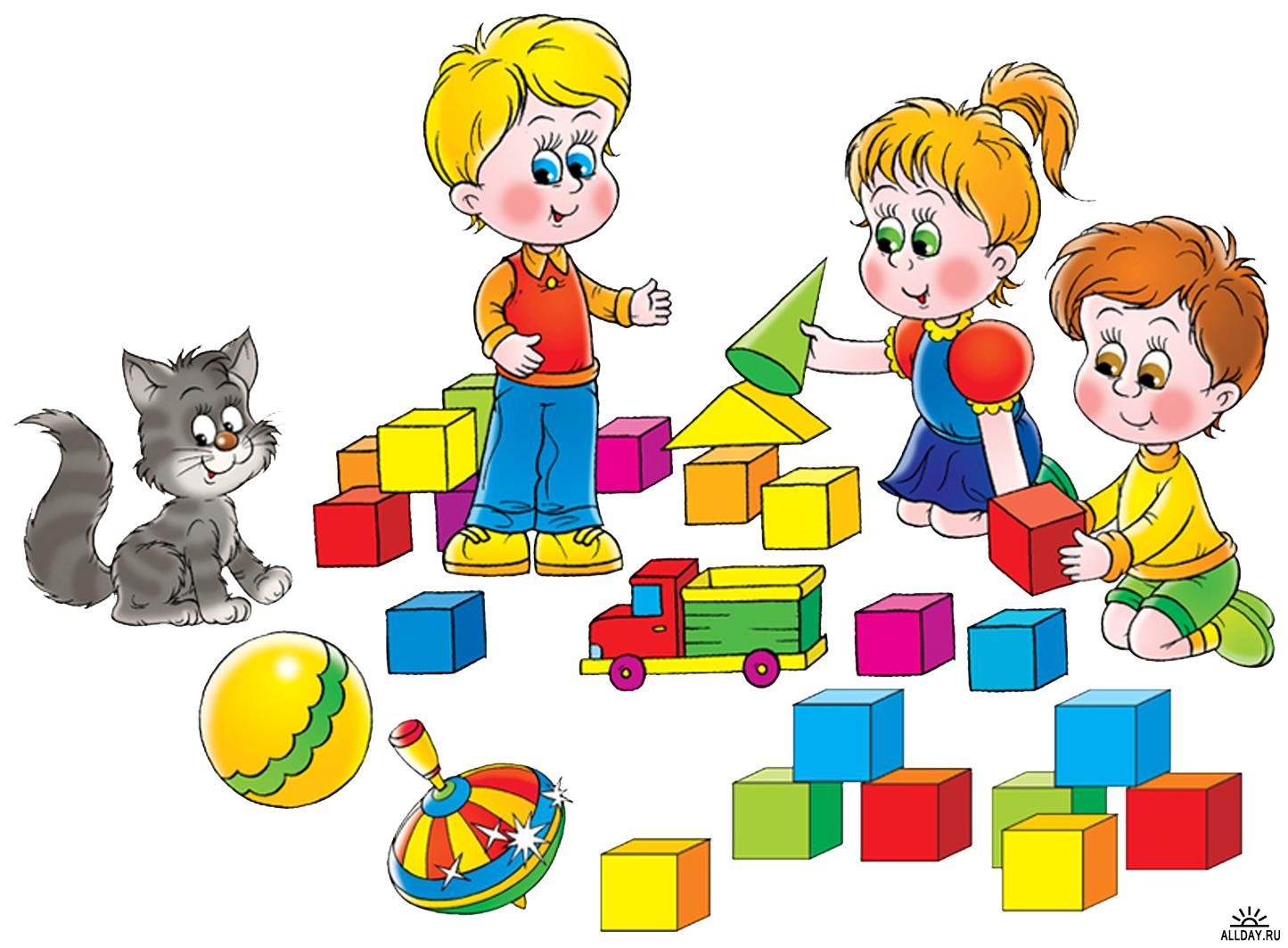 Художественно-эстетическое развитие
Предполагает
 развитие предпосылок
 ценностно-                              смыслового
 восприятия
 и понимания
 произведений искусства
 (   словесного,              музыкального, изобразительного)
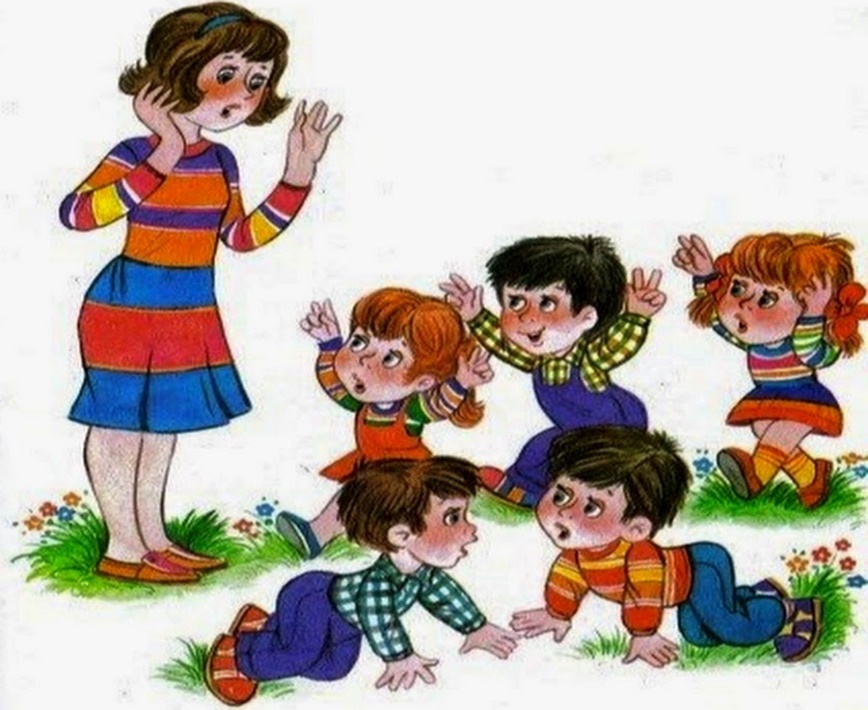 Физическое развитие
направленных на развитие таких физических качеств,
как координация и гибкость; способствующих правильному формированию опорно-двигательной системы организма, развитию равновесия, координации движения, крупной и мелкой моторики обеих рук,
 а также с правильным, не наносящем ущерба организму, выполнением основных движений (ходьба, бег, мягкие прыжки, повороты в обе стороны)
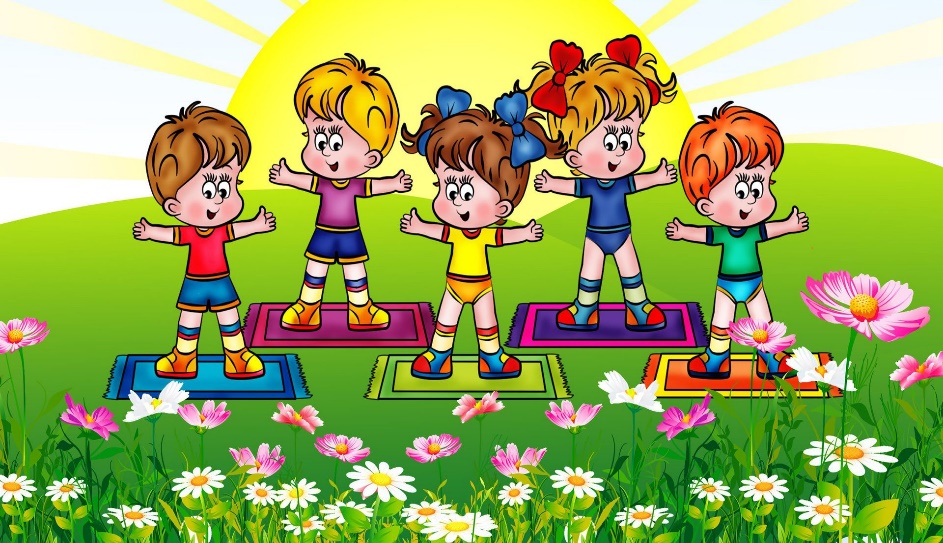 В дошкольном возрасте выделяются три класса игр:
1) игры, возникающие по инициативе ребенка -               самодеятельные игры;
      2) игры, возникающие по инициативе взрослого, внедряющего их с образовательной и воспитательной целью;
      3) игры, идущие от исторически сложившихся традиций этноса — народные игры,
          которые могут возникать как по инициативе            взрослого, так и более старших детей.
Критерии обязательные
1.Безопасность игрушки.
1.1. О безопасности игрушки свидетельствуют наличие сертификата РОСТЕСТа. В любом случае игрушка не должна иметь явных механических или химических признаков опасности для здоровья ребенка.
1.2. В игрушке не должно быть явных признаков, провоцирующих ребенка на агрессию и жестокость или вызывающих страх или тревогу.
1.3. Игрушка не должна унижать человеческое достоинство или оскорблять религиозные чувства, вызывать негативное отношение к расовым особенностям и физическим недостаткам людей.
1.4. Игрушка не должна вызывать психологической зависимости в ущерб полноценному развитию ребенка.
Хорошая игра похожа на хорошую работу, плохая игра похожа на плохую работу   
                   
                        А.С. Макаренко
СПАСИБО ЗА ВНИМАНИЕ